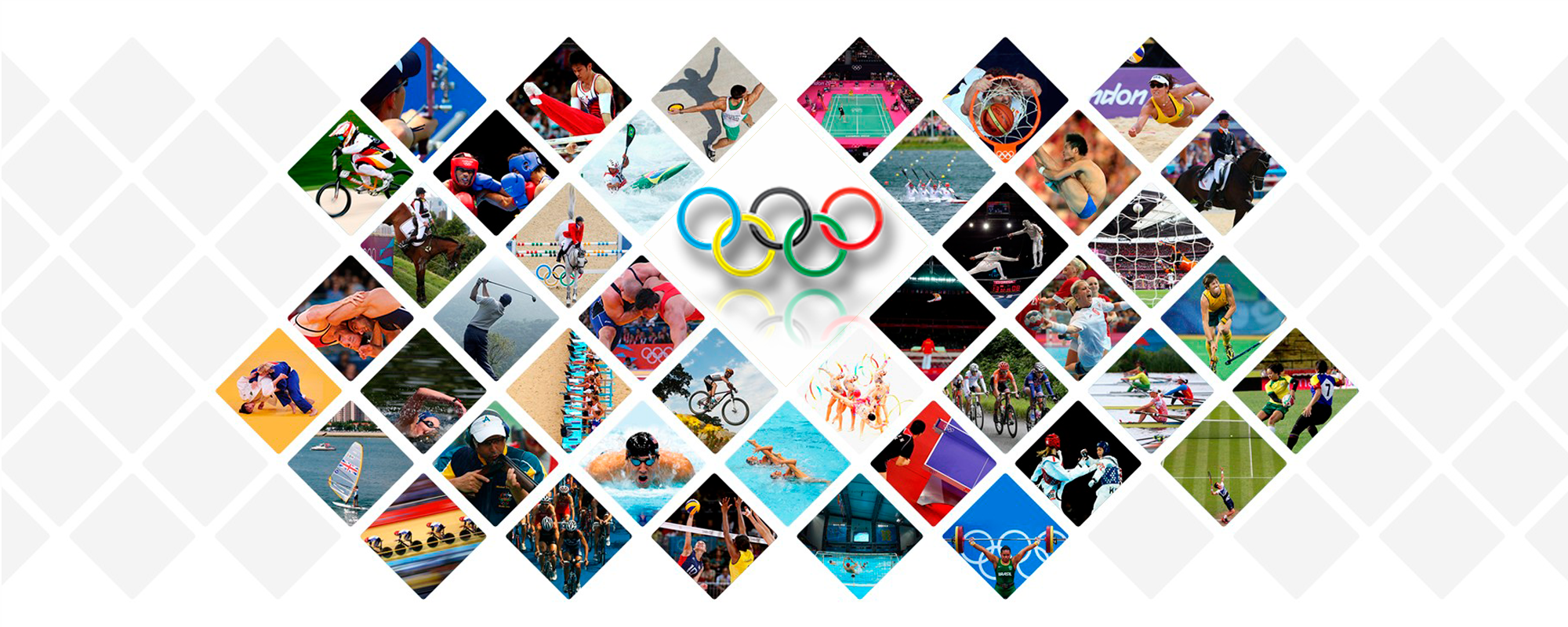 Mezinárodní olympijské hnutí
Co symbolizují kruhy
Baron de Coubertin vnímal kruhy a barvy jako dva nezávislé symboly a MOV výslovně uvádí, že žádný z kruhů nereprezentuje konkrétní kontinent.
Olympismus je životní filosofie, spojující vyrovnanost a kvality těla a ducha. Sport se míchá s kulturou  a výchovou, olympismus hledá a vytváří životní styl založený na principu radosti z úsilí, výchovné hodnoty dobrého příkladu a respektování morálních principů.
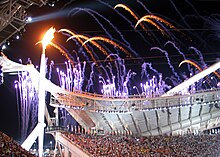 Organizace Olympijského hnutí
The International Olympic Committee (IOC)
The National Olympic Committees (NOCs)
The International Federations (IFs)




Organizační výbory olympijských her
TOP partnery, partnery vysílání a agentury OSN
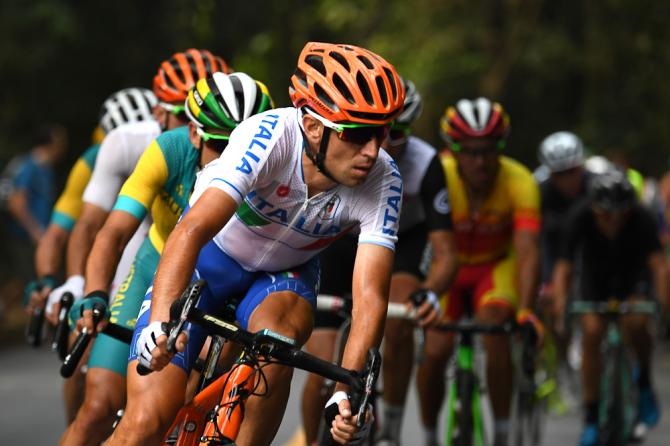 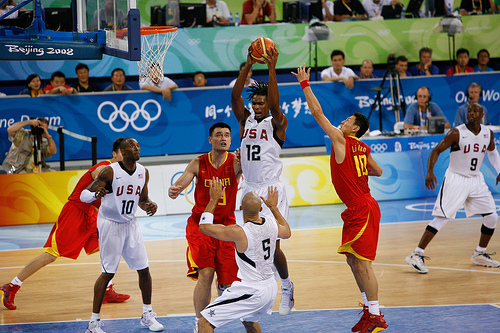 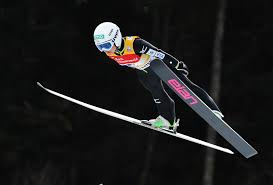 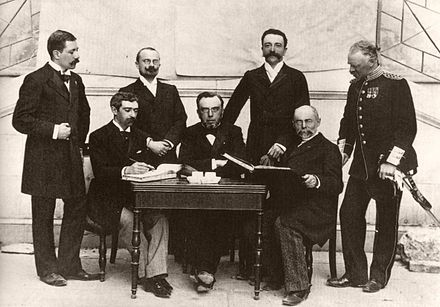 Mezinárodní olympijský výbor 1896 v Athénách.
Stojící zleva: Gebhardt (Německo), Guth Jarkovský (Čechy),Kemény (Uhersko), Balck (Švédsko) 
sedící: Coubertin (Francie), Vikelas (Řecko), Butovskij (Rusko)
Role MOV, dle Olympijské charty, je následující:
šíření etiky ve sportu, vzdělávání mládeže prostřednictvím sportu, propagace fair play a eliminace násilí ve sportu
podněcování a podpora organizace, rozvoje a koordinace sportu a sportovních soutěží
zajišťování pravidelného konání olympijských her
spolupráce s příslušnými veřejnými či soukromými organizacemi a úřady – snaha využívat sport jako službu lidstvu a tím podporovat mír
posílení jednoty a ochrany nezávislosti olympijského hnutí
vyvíjení aktivit proti jakékoliv formě diskriminace ovlivňující olympijské hnutí
podněcování a podpora účasti žen ve sportu na všech úrovních a ve všech strukturách s ohledem na princip rovnosti mužů a žen
boj proti dopingu ve sportu
podněcování a podpora opatření na ochranu zdraví sportovců
opozice vůči jakémukoli politickému či komerčnímu zneužití sportu a sportovců
podněcování a podpora úsilí sportovních organizací a veřejných orgánů s cílem nabídnout sociální a profesní budoucnost sportovcům
podněcování a podpora rozvoje sportu pro všechny
podněcování a podpora zodpovědného přístupu k otázkám životního prostředí, podpora udržitelného rozvoje ve sportu a snaha o to, aby se olympijské hry konaly v tomto duchu
podpora pozitivního odkazu olympijských her v hostitelských městech a v hostitelských zemích
podněcování a podpora iniciativ snoubících sport s kulturou a vzděláváním
podněcování a podpora aktivit Mezinárodní olympijské akademie (MOA) a dalších institucí, jež se věnují olympijskému vzdělávání
MOV členové
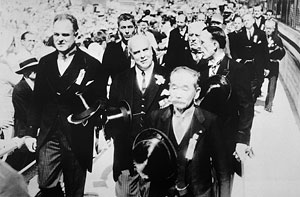 noví členové jsou voleni na zasedání MOV (tajným hlasováním)
každou kandidaturu projedná Nominační komise MOV a následně ji předává Výkonnému výboru
od 12. prosince 1999 byl počet členů omezen na 115 (max. 70 jednotlivých členů, 15 aktivních sportovců, 15 zástupců IFs a 15 zástupců NOC)
https://www.olympic.org/ioc-members-list
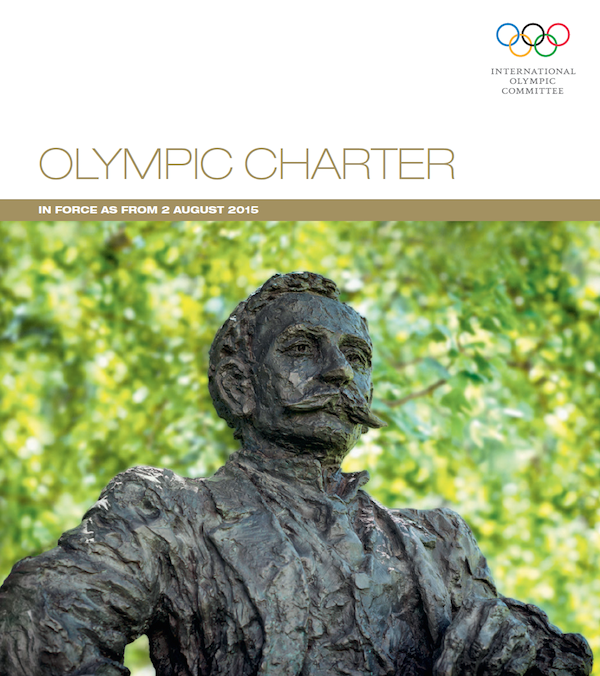 MOV výkonný výbor
Vznikl v roce 1921. 
Výkonný výbor (VV) představuje výkonný orgán MOV. 
Dohlíží na správu záležitostí MOV a dodržování Olympijské charty.
Je to jediný orgán, který je oprávněn navrhovat na svém zasedání úpravu charty.
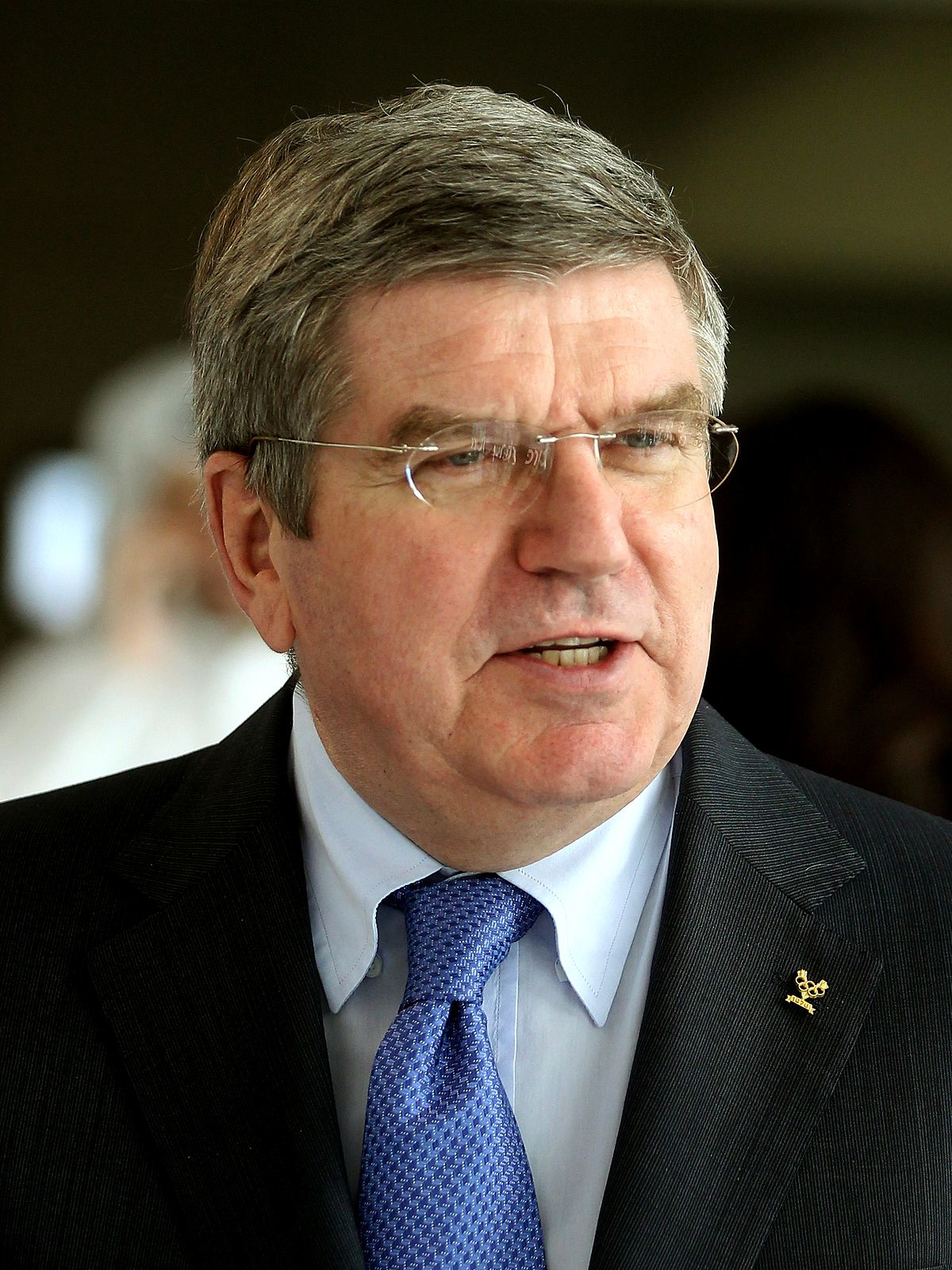 od roku 2013 je presidentem MOV Thomas Bach
Komise
MOV má dnes 22 komisí, jejichž funkcí je poskytovat poradenství předsedovi, VV a na zasedáních MOV. 
Pro každé olympijské hry jsou navíc k dispozici koordinační komise a (pro kandidátská města) hodnotící komise. Tyto komise mohou být stálé či vytvořené jen k tomuto účelu.
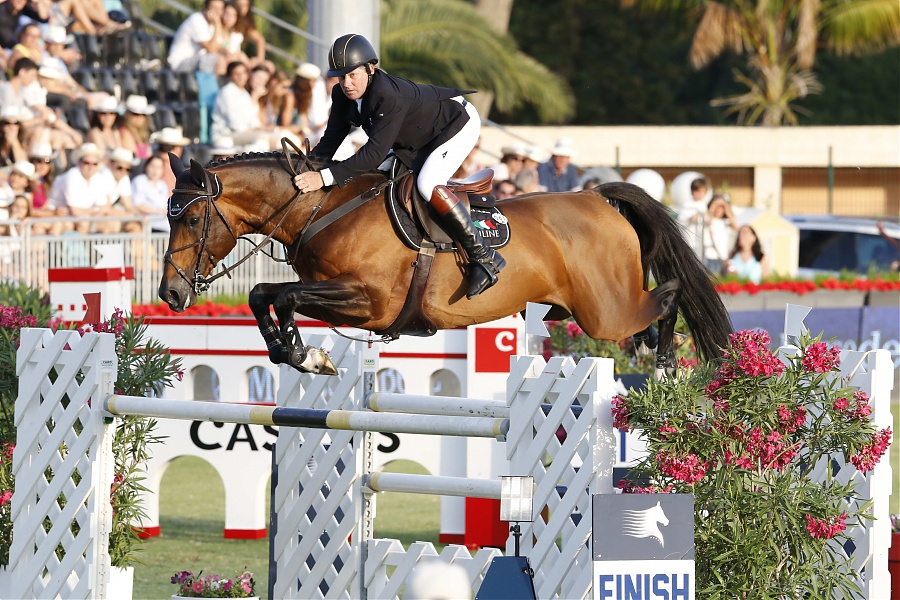 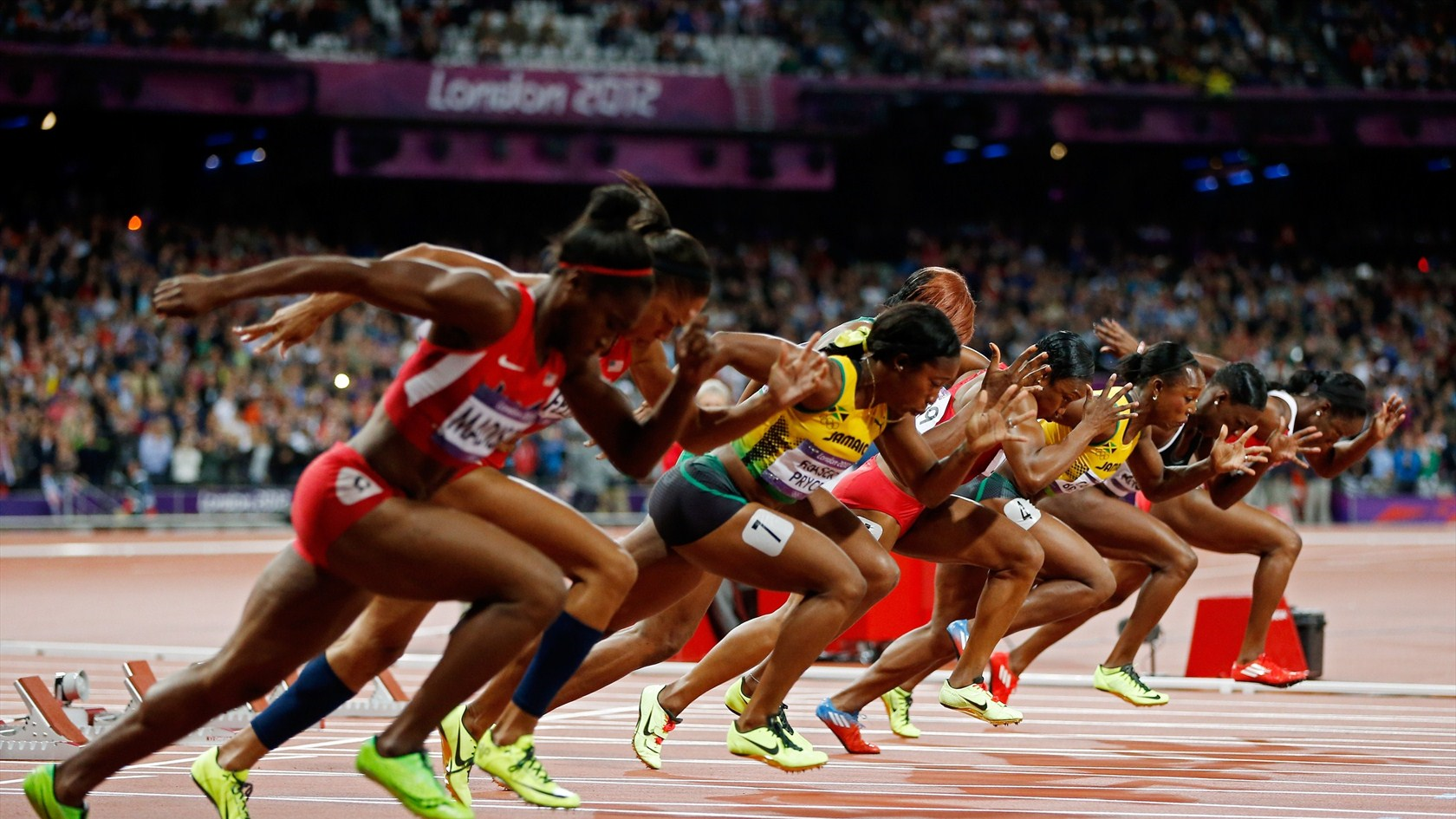 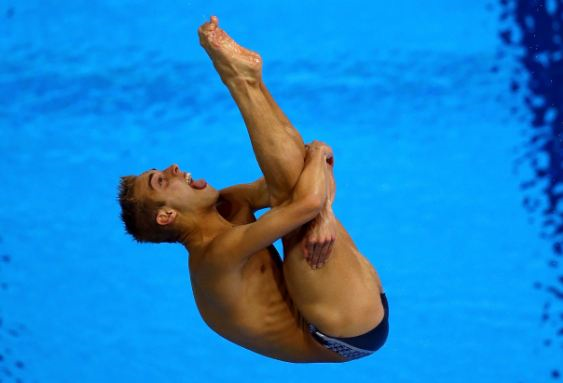 The National Olympic Committees (NOCs)
206 národních olympijských výborů
jejich posláním je rozvíjet, podporovat a chránit olympijské hnutí ve svých zemích
vybrat a označit město, které se může ucházet o organizaci olympijských her ve svých zemích
vybrat a poslat týmy a soutěžící o účast na olympijských hrách
podílí se na školení sportovních administrátorů organizováním vzdělávacích programů
https://www.olympic.org/national-olympic-committees
The International Federations (IFs)
jedná se o mezinárodní nevládní organizace zaštiťující jeden či více sportů na celosvětové úrovni, jež zahrnují i organizace spravující tyto sporty na národní úrovni
The Association of Summer Olympic International Federations (ASOIF)
The Association of International Olympic Winter Sports Federations (AIOWF)
The Association of the IOC Recognised International Sports Federations (ARISF)
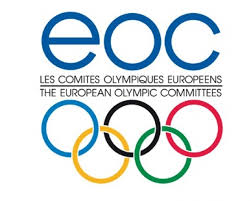 1967
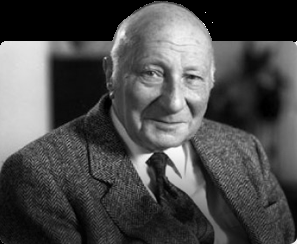 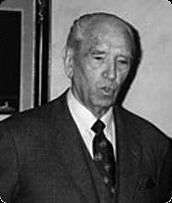 Giulio Onesti (ITA), 
Raoul Mollet (BEL) 
Raymond Gafner (SUI)
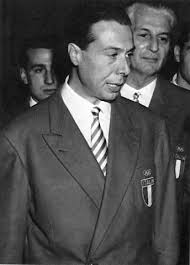 ANOC 
(Association of National Olympic Committees)
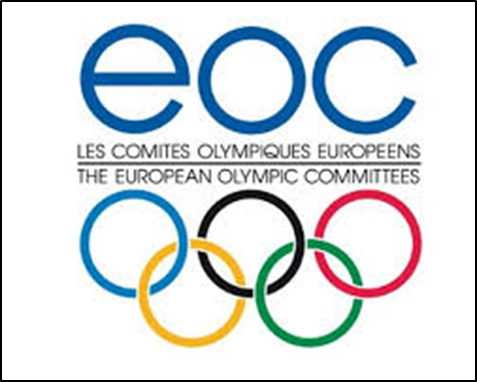 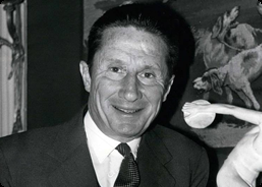 Jean de Beaumont (FRA)
1968 shromáždění ve Versailles pod vedením prvního presidenta 
teprve v roce 1975 v Lisabonu mělo sdružení písemné stanovy a definitivní název
Continental Association of European NOCs (AENOC)
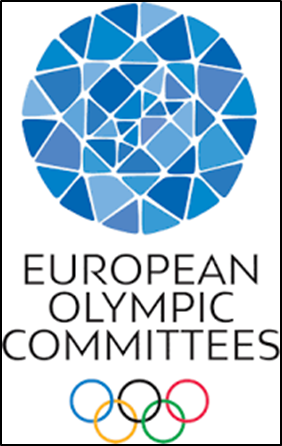 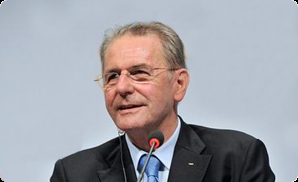 v roce 1980 měla asociace 33členů
v roce 1989 se stal presidentem Dr. Jacques Rogge (BEL)
v roce 1994 politické změny v Evropě znamenaly zvýšení počtu členů na 48
v roce 1995 změnila AENOC jméno na European Olympic Committees (EOC)

http://www.eurolympic.org/executive-committee/
šíření olympijských ideálů definovaných Chartou IOC v Evropě v úzké spolupráci s Mezinárodním olympijským výborem (IOC), sdružením národních olympijských výborů (ANOC) a olympijskými sdruženími ostatních kontinentů;
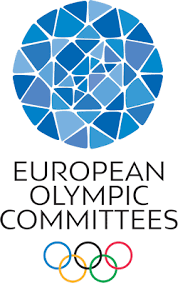 vzdělávání mládí prostřednictvím sportu v duchu lepšího porozumění, přátelství a úcty k životnímu prostředí, což přispívá k budování lepšího a klidnějšího světa;
podpora spolupráce mezi evropskými NOC prostřednictvím výzkumu, studií společných zájmů, výměny informací a ochrany společných postojů;
rozvoj programů olympijské solidarity MOV
Ukázkové letní sporty
Sporty/sportovní soutěže byly pořádány na olympijských hrách jako ukázkové, ale nikdy nebyly součástí oficiálního programu. Roky v závorkách uvádějí LOH, na kterých se daný sport/sportovní soutěž objevily.
Americký fotbal (1932)
Australský fotbal (1956)
Let balonem (1900)
Bowling (1988)
Koulové sporty (1900)
Budó (1964)
Pesäpallo (1952)
Gaelský fotbal (1904)
Glíma (1912)
Plachtění (1936)
Hurling (1904)
Keatsen (1928)
Korfbal (1920, 1928)
Canne de combat (1924)
Záchranářský sport (1900)
Longue paume (1900)
Motoristický sport (1900)
Hokej na kolečkových bruslích (1992)
Savate (1924)
Švédská gymnastika (1948)
Vzpírání s jednoručkami (1904)
Vodní lyžování (1972)
Ukázkové zimní sporty
Sporty/sportovní soutěže byly pořádány na olympijských hrách jako ukázkové, ale nikdy nebyly součástí oficiálního programu. Roky v závorkách uvádějí ZOH, na kterých se daný sport/sportovní soutěž objevily.
Bandy (1952)
Lyžování handicapovaných (1984, 1988)
Metaná (1936, 1964)
Balet na lyžích (1988, 1992)
Skijöring (1928)
Závody psích spřežení (1932)
Rychlostní lyžování (1992)
Zimní pětiboj (1948)